March 6, 2014
SWAN Member’s Quarterly Meeting
THANK YOU
Report & Recommendation
Highlights
Membership Involvement
Research Conducted
Library Survey
Consultant & RFP
RBFO & BAFO & RFC
Reference Checks
Cost Analysis
What is in this Deal?
What Do You Get on Day One?
Circulation?
Cataloging?
Acquisitions?
Serials?
OPAC?
We have that taken care of… BUT THERE IS MUCH MORE
Why SirsiDynix?
What’s Coming?
What’s BLUEcloud?
Migration?
Costs?
The DEAL: For Starters, Symphony Has More
The DEAL: Symphony Workflows
The DEAL: A New Client is Coming
BLUEcloud Staff Client
INCLUDED
The DEAL: Not Just An OPAC
…Discovery
Search based on latest technology that can allow my library branding?
INCLUDED
With full E-Book integration?
INCLUDED
Oh, and wouldn’t it be nice if it included  E-journals too!
YOU GOT IT
The DEAL: Not Just An OPAC
Enterprise
Search platform
An instance for every SWAN library (your library logo)
Local collection & Consortia collection
E-Books
Databases
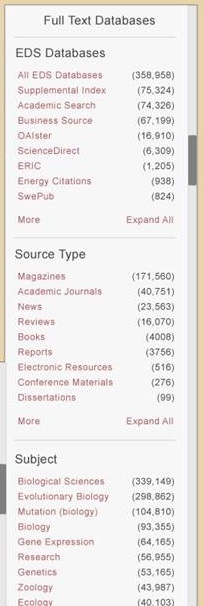 The DEAL: Full E-Book Integration
eResource
Central
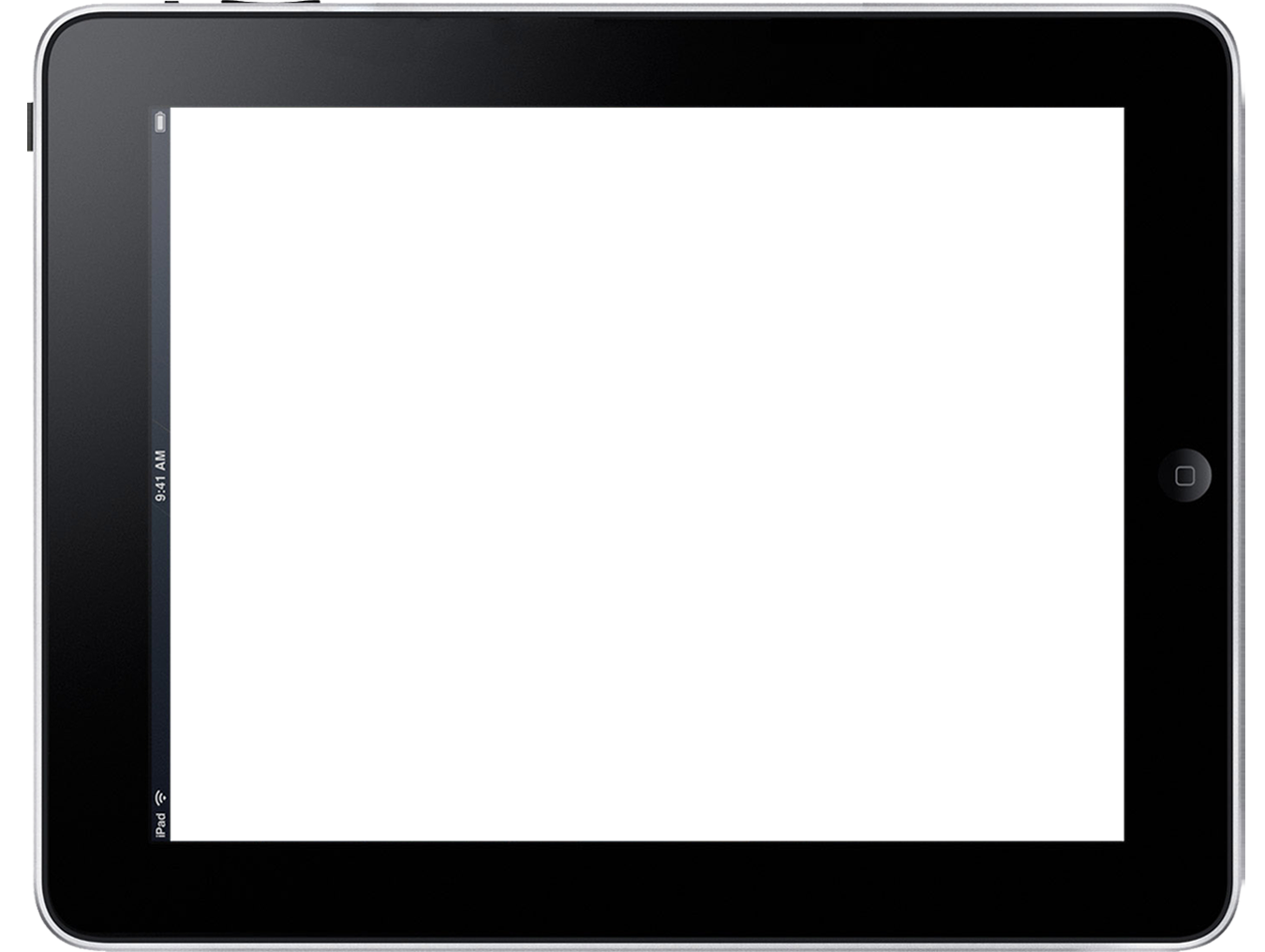 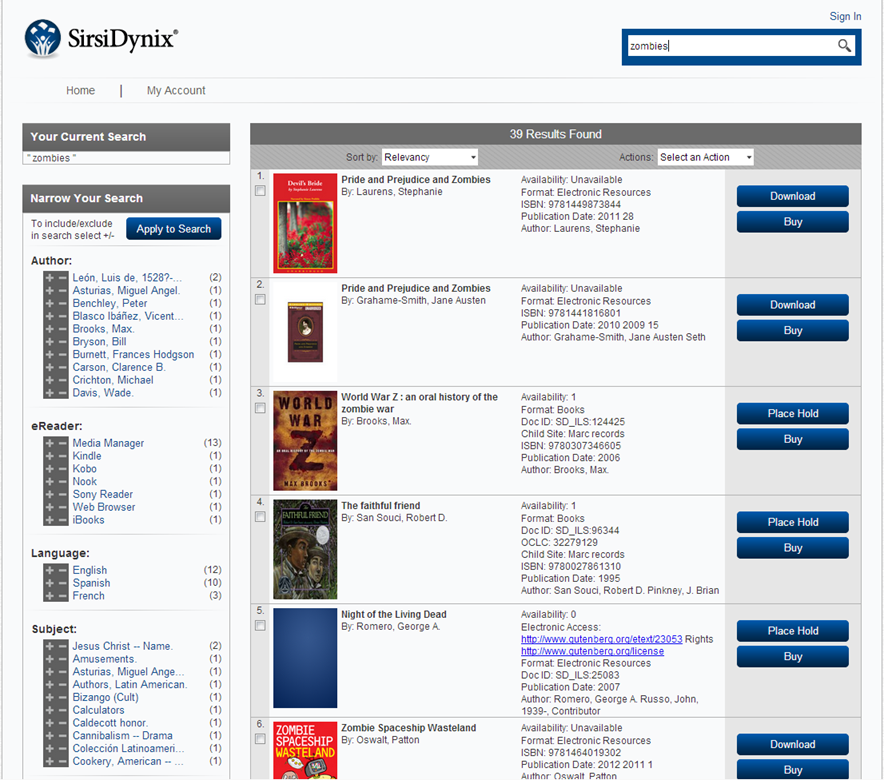 Enterprise module for
Streamlined digital  downloads
Vendor management
eResource management
The DEAL: Full E-Book Integration
The DEAL: More Searching for Patrons
Your patrons will have search options beyond your collection, SWAN libraries
EBSCO Discovery Services (EDS): partnership with SirsiDynix
Integration with EBSCO & Enterprise
Gale possible
YOU GOT IT
The DEAL: How About Mobile Devices for Staff
MobileCirc
Checkouts
Checkins
Renewals
Add a patron
Modify a patron
Inventory
Pull onshelf items to fill holds list report
Remotely print hold slip
Or mark item missing
 and of course,  offline circ
The DEAL: Mobile Devices for Staff
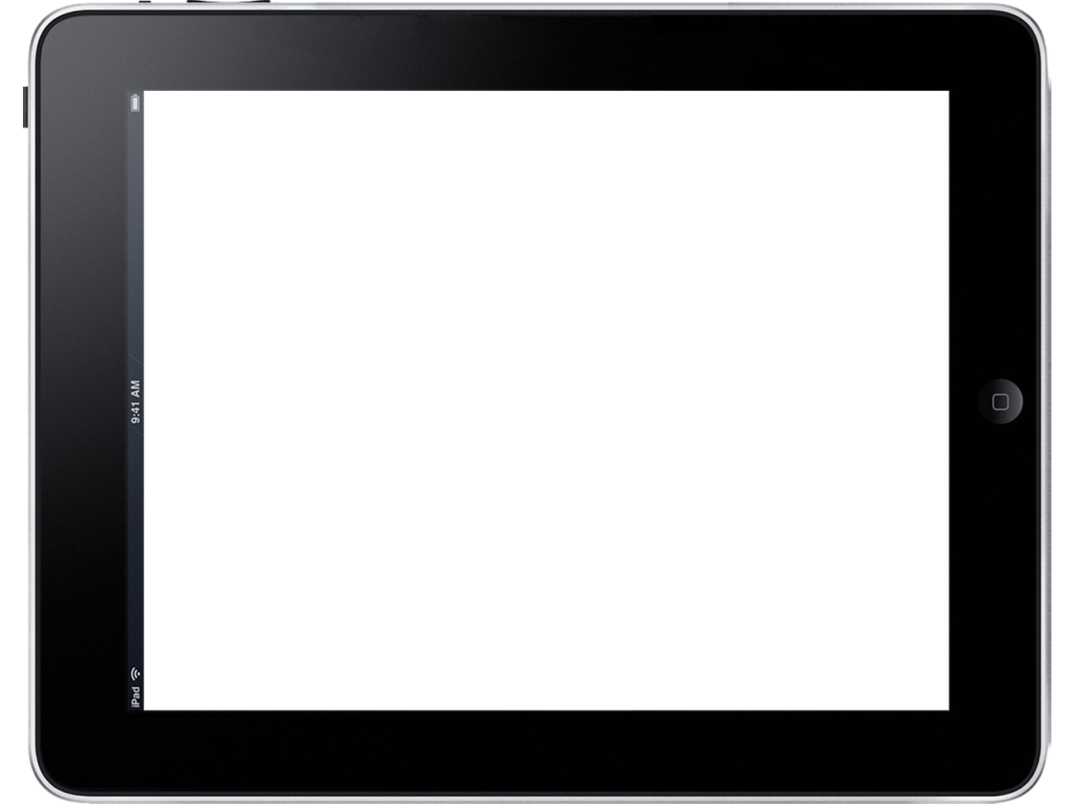 MobileCirc
Runs on iPad, Android, or browser
Runs limited circulation
Inventory!
Works with Bluetooth scanners & printers
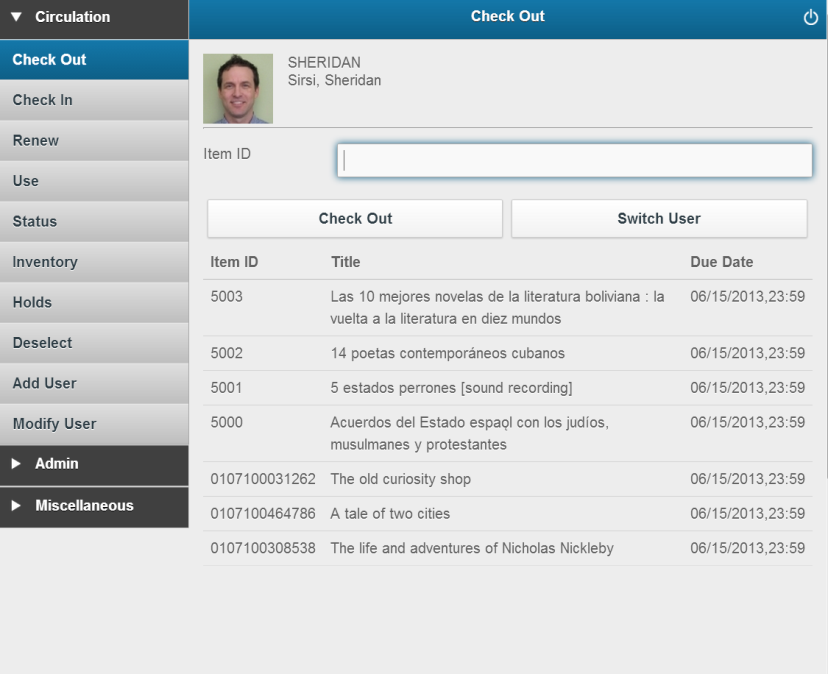 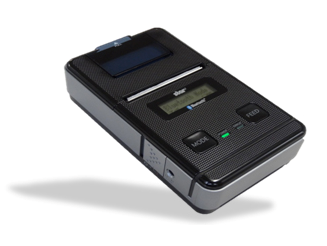 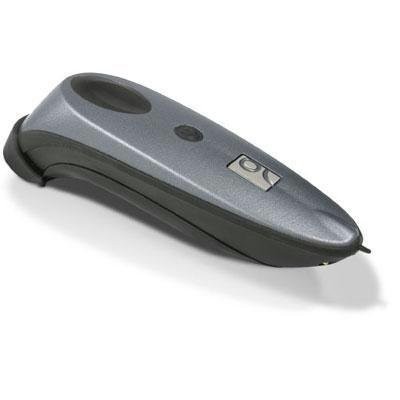 The DEAL: Something for the Public Always on the Go
It’s called Bookmyne+ phone app
Patrons can locate local libraries using GPS maps
Scan ISBN off book jacket and search for item in their library
Place a hold
Update their email address in their patron record 
Your Library can brand their instance using name, icon, colors, and even integrate an RSS feed
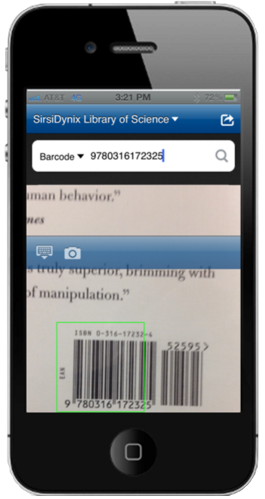 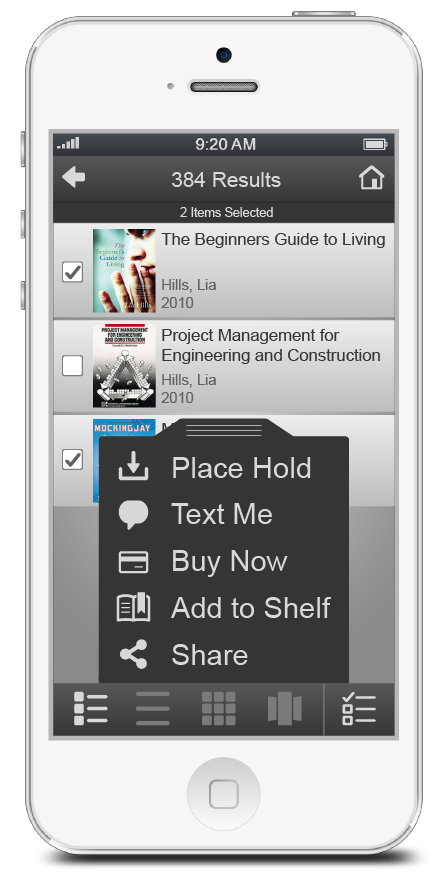 The DEAL: Data Analysis
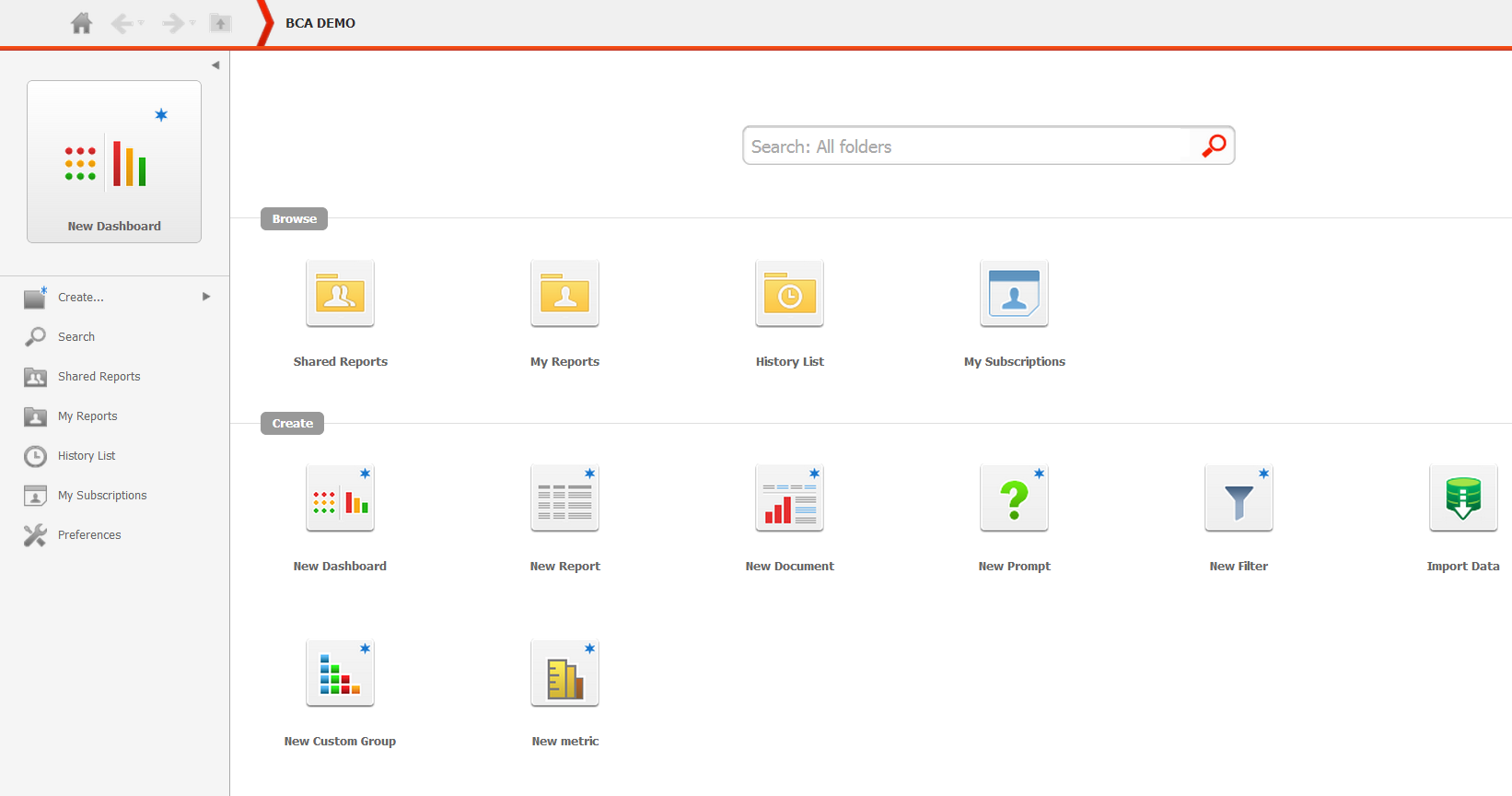 Analytics: Merger of Director’s Station & Web Reporter product lines
Covers Symphony + all new products
Drag & Drop analytics
Output in multiple formats
Automatic subscriptions to reports
Easy drill-down, filtering, graphs, sorting, etc.
Import local databases
Includes support for tablets and smartphones
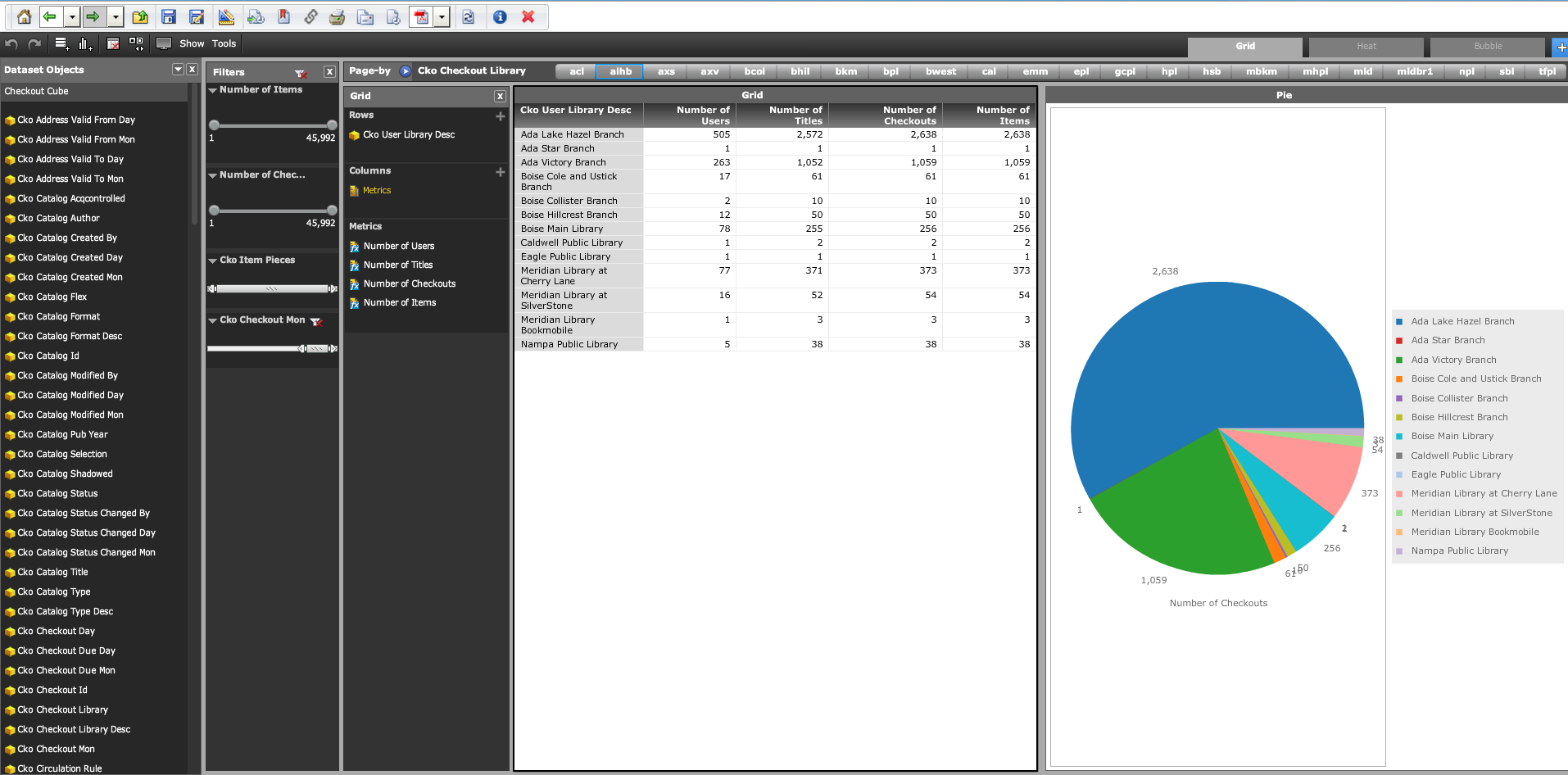 The DEAL: Notification for Mobile Patrons
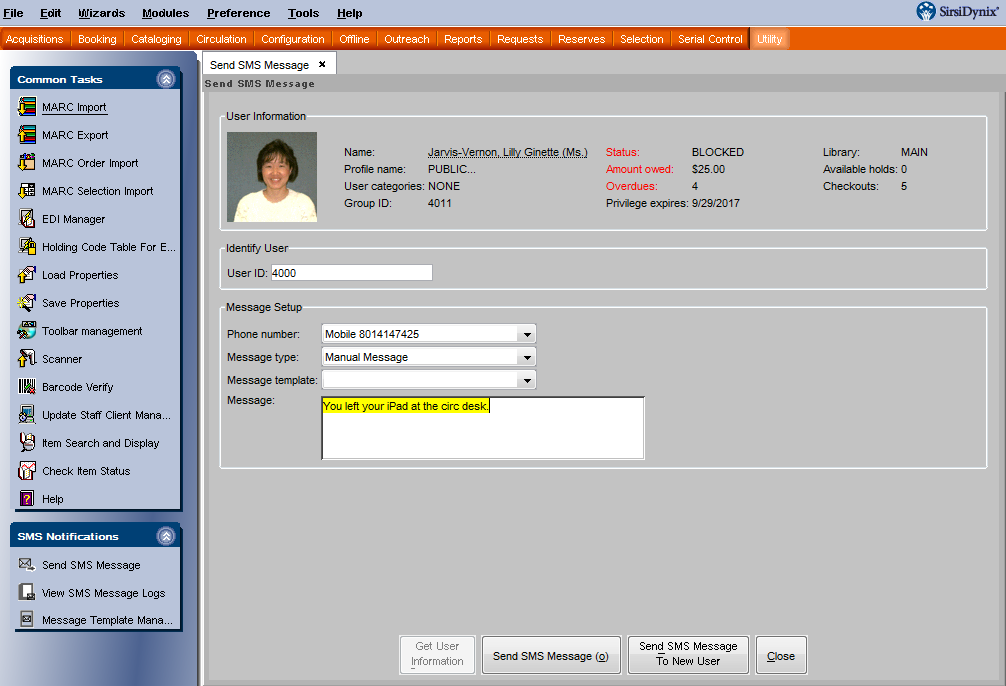 Text Messaging
Integrated Symphony module
Automated
Opt-in
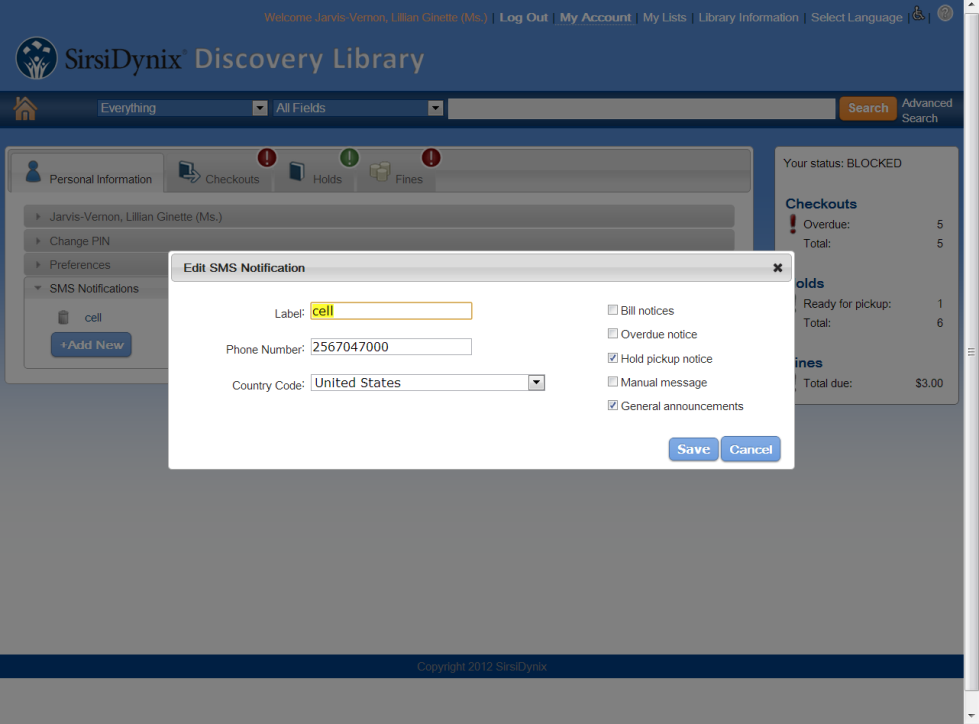 Send SMS ad-hoc and in batch
Patrons can “opt-in” by adding SMS notification numbers via Enterprise.
The DEAL: Additional Integrated Modules
The DEAL: Debt Collection
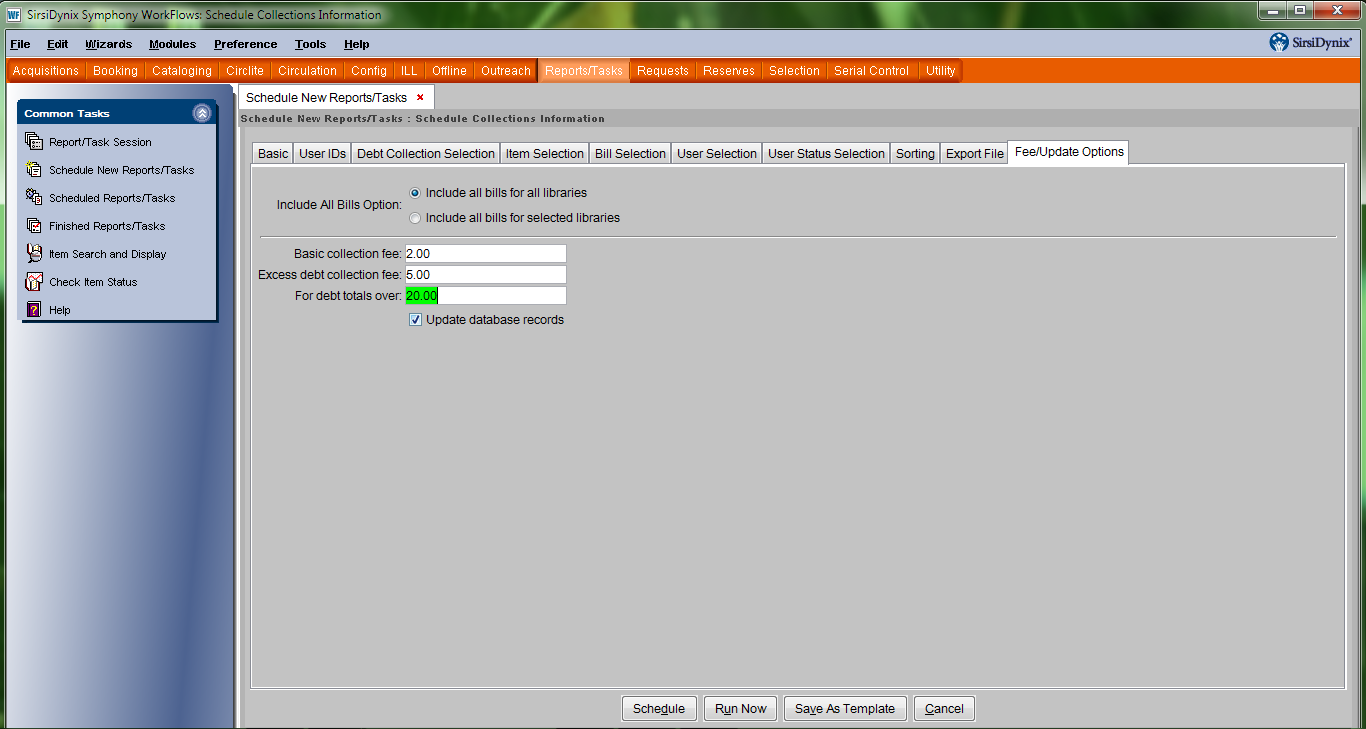 Delinquent Accounts
Debt collection
Integrated with Unique
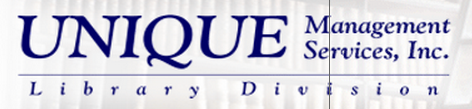 The DEAL: Licensing
The DEAL: Integration Beyond the ILS
SirsiDynix 3rd Party Alliance
Vendors whose products and services complement and enhance SirsiDynix offerings in the marketplace
3M
B&T
Bibliotheca
Boopsie
Comprise
D-Tech
EnvisionWare
Library Ideas
MK Sorting
Sentry
SingleCard/TBS
Talkingtech
But wait there’s more!
The DEAL: Your Digital Collections Available within Your Library Catalog
Portfolio
digital asset management, digital collections
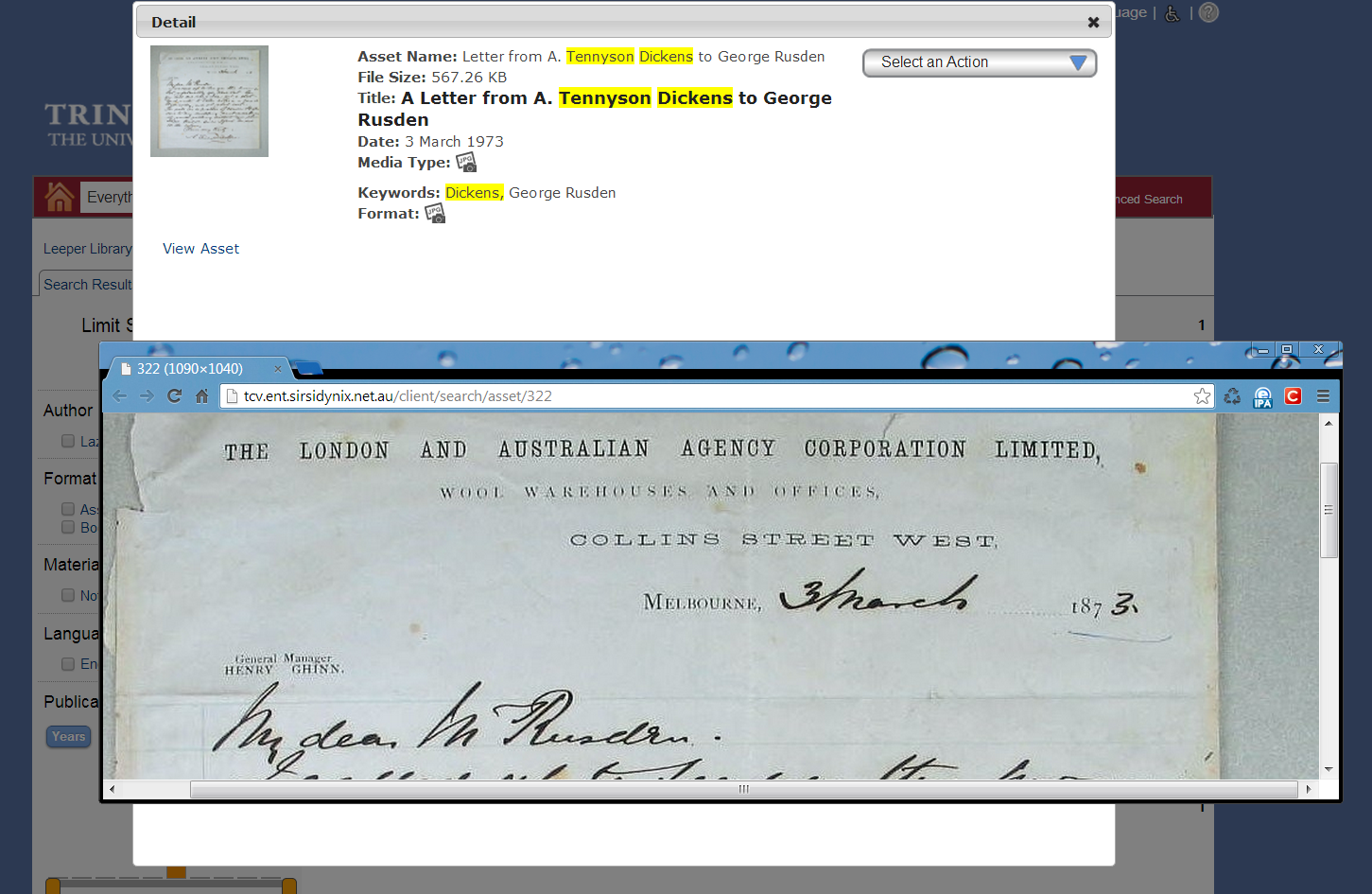 Portfolio
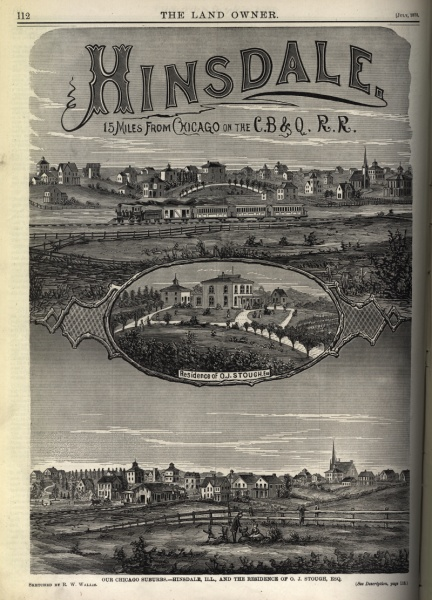 Within Your Catalog
Image storage
Asset Security
Metadata editing
Metadata Import/Export
OAI PMH compliance
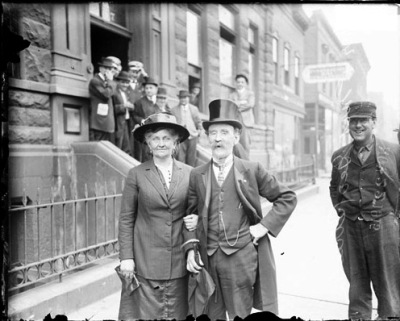 The DEAL: What about My Library Social Media Presence?
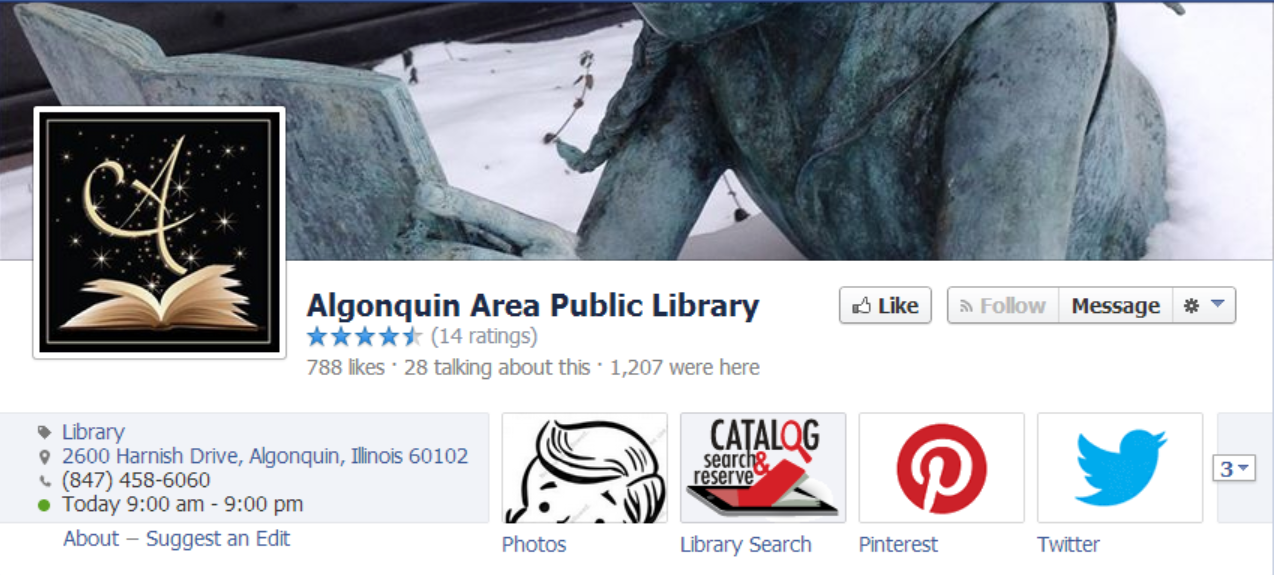 Social Library
Native Facebook App 
Catalog and Account Management
Patrons can link their search your catalog, “like” items, write reviews, place holds, pay fines, download eBooks, Audio Books, etc.
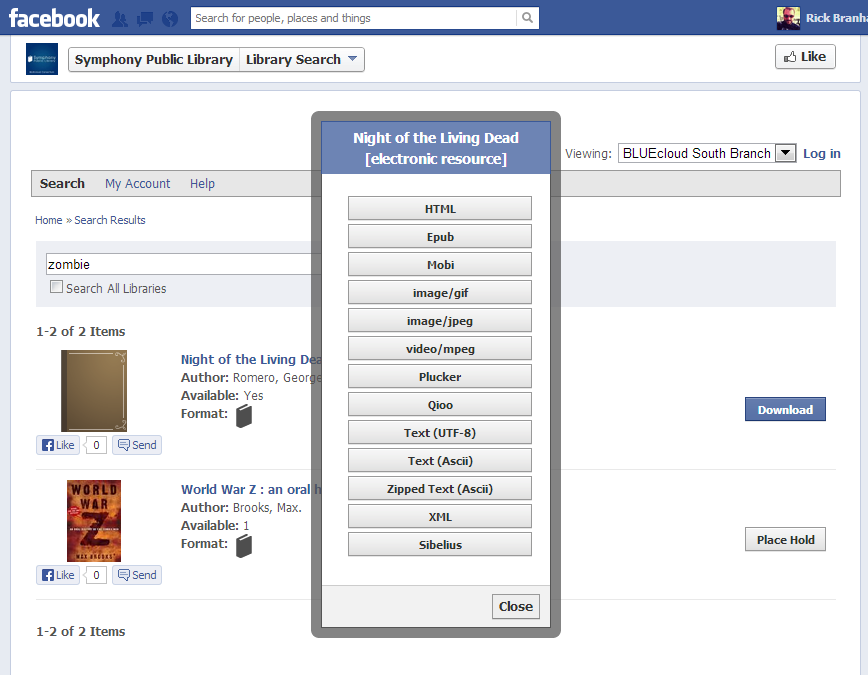 The DEAL: What about my Homebound Patrons?
Symphony Outreach
Build a profile of your homebound patron’s interests
Suggests items from your collection to deliver to patron 
Tracks their reading history
Assists with development of delivery routes
The DEAL: Did We Mention E-commerce?
Of course patrons can continue to pay bills through the OPAC
How about patrons paying bills with a credit card at the circ desk? We have options for you!
BLUEcloud Marketplace
The DEAL: Ongoing Training
What could possibly be left?	I don’t know –let’s make all the major modules available for staff through a web based interface …BLUE cloud
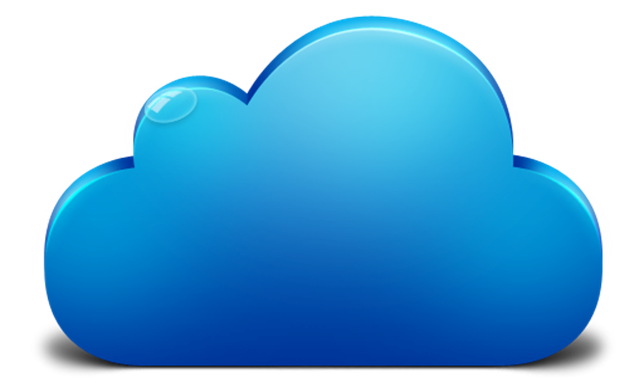 SWAN Symphony & BLUEcloud 2014-2015
Global Data Centers
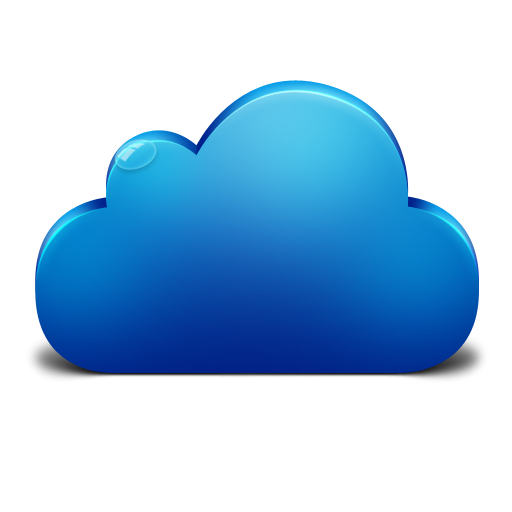 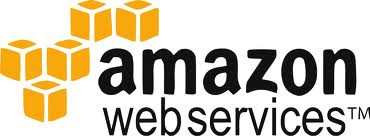 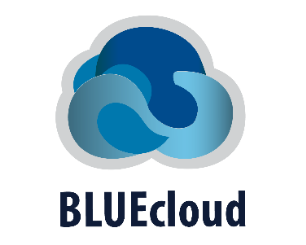 Staff Apps
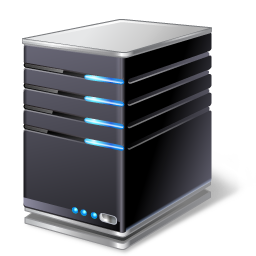 Hosting for BLUEcloud Apps
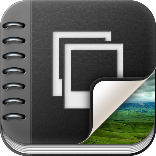 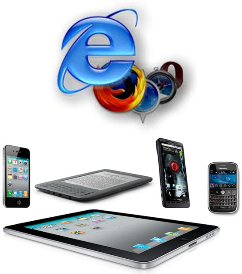 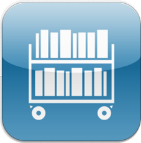 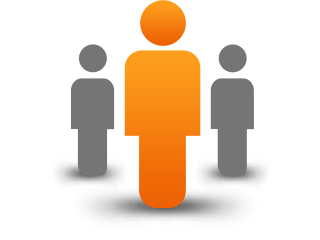 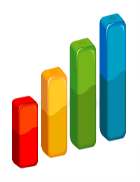 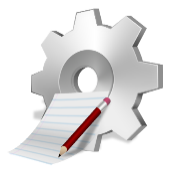 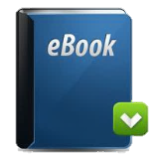 Portfolio: Digital Asset Management
Symphony Production and Test Systems
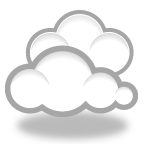 Staff & Public Users:
Desktop Browser or SmartPhone/Tablet
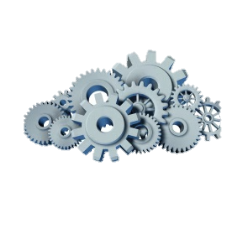 BLUEcloud Staff
Universal Admin
eResource Central
MobileCirc
Analytics
The Internets
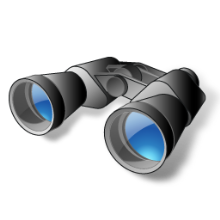 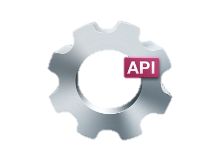 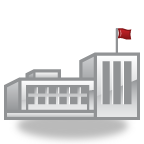 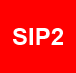 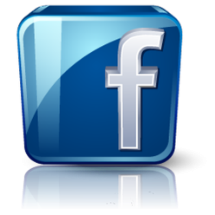 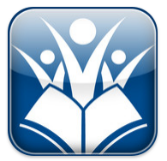 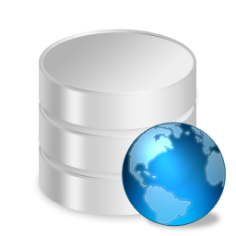 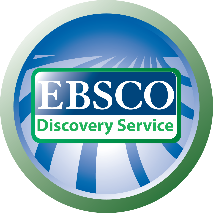 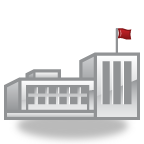 SWAN
Burr Ridge
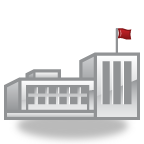 SWAN
Libraries
Enterprise
Social Library
BookMyne
Databases, Z39.50, Websites
Discovery Apps
BLUEcloud Suite
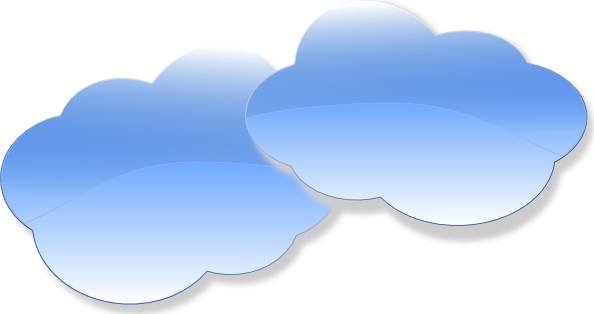 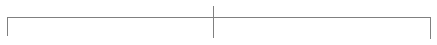 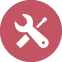 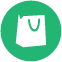 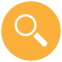 BLUEcloud 
Discovery
BLUEcloud 
Staff
BLUEcloud 
Marketplace
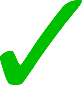 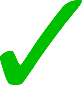 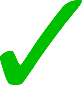 MobileCirc
Social Library
Enterprise
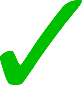 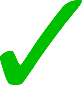 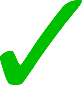 2014
BLUEcloud Analytics
eResource Central
BookMyne+
Portfolio
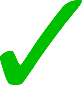 Universal Admin
Global Vendor Access
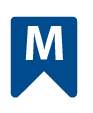 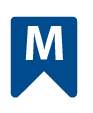 BLUEcloud PAC
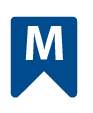 2015
2014
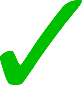 2014
Cataloging
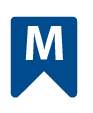 Global Title Lists
BookMyne
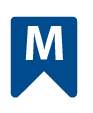 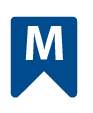 2015
2014
Circulation
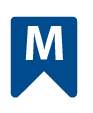 Community Funded Services
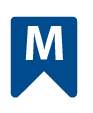 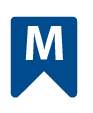 2015
Acquisitions
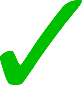 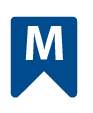 2015
Serials
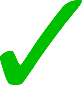 = Currently Available
COMING: Staff Client “Webified”
INCLUDED
COMING: BLUEcloud MarketPlace
Repository of ALL Title Metadata
eBooks
Audio Books
eJournals & Databases
Print Materials
It’s the Metadata – Not the content
Enables per Library Control of:
Place a Request
Buy it Now For the Student/Patron
Buy and Donate to the Library
Demand Driven Acquisitions (DDA)
Rentals
Many More
No Dead Ends
INCLUDED
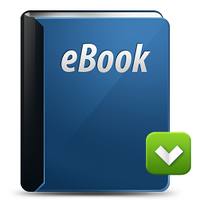 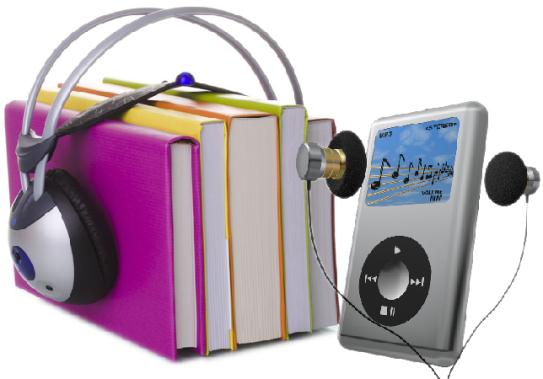 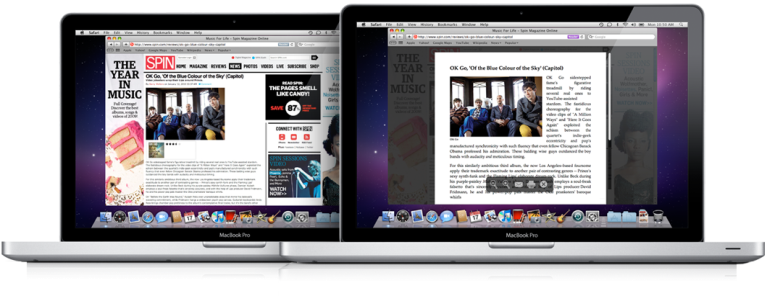 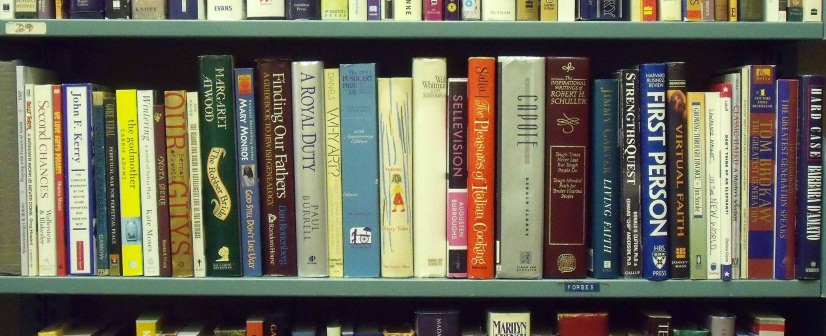 The DEAL: How We Get There
Migration & Training
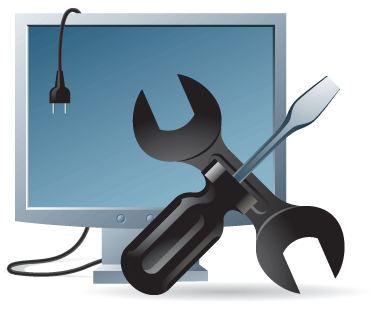 Data Migration
Policy Configuration
Training
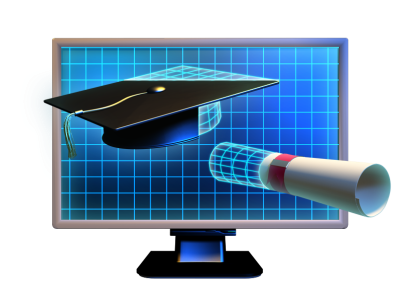 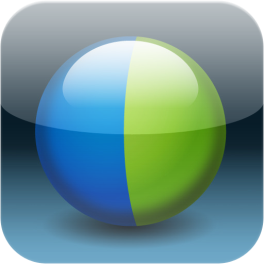 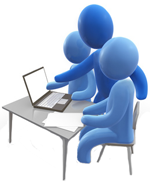 Support
The MIGRATION: A Twist
The MIGRATION
Millennium Express Lane
No SirsiDynix Self-check solution
Express Lane libraries will need a new solution
SWAN Researching Options
3M, Bibliotheca, Free Open-source
We will provide recommendations
Thin Clients
We are Finalizing the recommended minimum requirements
If your library is running Millennium or WebPAC/Encore now, you should be fine
Contact Steven Schlewitt, SWAN IT Manager
SWAN Requested Survey
The COMPANY: Very Robust
Recent Consortia Customers
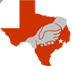 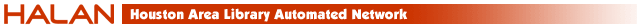 13 library systems, including Houston Public Library, and 66 locations
Former III customer
SirsiDynix beat III, Polaris, open source solutions and other vendors
Moving to Symphony Cloud
With Enterprise, Portfolio, Social Library, Bookmyne+, Platinum Services and Voice Automation
Northern Ireland Libraries
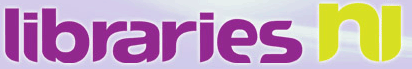 The library system for all of Northern Ireland: 100 locations plus 26 mobile libraries
Former Axiell customer
SirsiDynix beat III, Polaris, open source solutions and other vendors
Moving to Symphony Cloud
SirsiDynix Consortia in ILLINOIS
CCS 
Arlington Hts
24 public libraries
15.6 million annual circ
LINC
St Charles
9 public libraries
4.7 million annual circ
RSA
East Peoria/RAILS
152 multitype libraries
6.3 million annual circ
MAGIC
DuPage/RAILS
14 libraries
2 million
The COMPANY: DEVELOPERS
Announced: expanding software development department with 39 additional hires in 2014, building on its substantial hiring increase in 2013
The 2013 Library Journal Automation Marketplace Survey shows that SirsiDynix is within the top three for the number of software developers employed among major ILS vendors
SirsiDynix will have 129 developers on staff by the end of 2014
Why are so many developers being hired? SirsiDynix leadership and its venture capital owners are investing in the BLUEcloud suite platform
Strategic Partner Program
Strategic Partnership Program 
Available to all customers
Not Beta, Not Alpha, Early Software Development Input
SWAN opportunities to participate and have a voice in future product development
COSUGI
Annual Conference 2014
Detroit
May 15 -17
Consortia Users Group
SIG
Consortia Special Interest Group
Chaired by Carol Dawe, LINC, DuPage, IL
The COST: Ongoing Maintenance
The COST: Purchase & Migration
Questions?
Overview of Proposal
Ongoing Maintenance
Capital reserve approval
SWAN Executive Director Report
Projects Completed
Upcoming Projects
Millennium R2011 Upgrade
Upcoming Projects March – May 2014
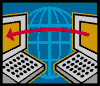 Complete Network Changes
Conducted Online Webinar
COMPLETED: Memo #8 FQDN Migration
Last Step: Complete external & internal IP address changes
Memos #9 & #10 Coming
Final Date to be Announced
Upcoming Projects March – June 2014
Upcoming Projects Dec ‘12 – March ‘13
3M Self-Check
On Loan to SWAN
Demo in RAILS Burr Ridge
RFID or Barcode Items
Patron Account
Renewals
Receipts
SWAN Quarterly Password Change
Password Changes
Use the support.swanlibraries.net website
Works from any browser, anywhere
Questions?
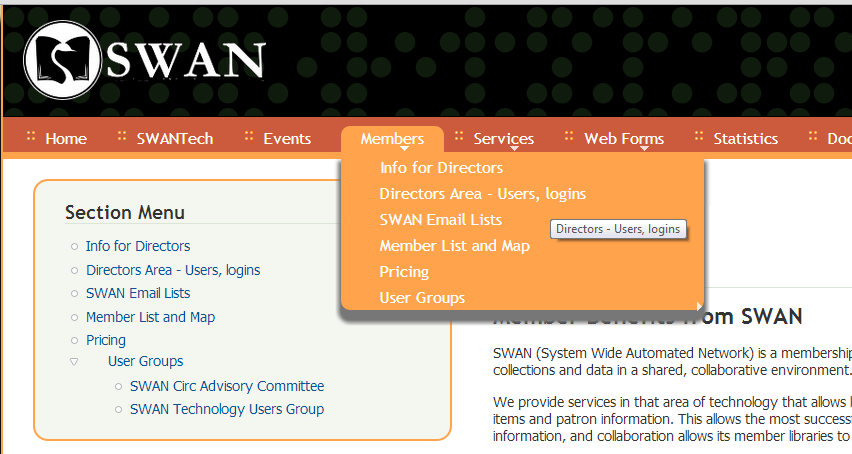 SWAN Meetings 2014
Upcoming Schedule
Committee of the Whole
Tuesday April 8, 2014 at RAILS Burr Ridge
Tuesday May 13, 2014 at Prairie State College
Quarterly Meetings: Burr Ridge
June 5, 2014 at RAILS Burr Ridge
End of Executive Director report
Look for this presentation here:http://support.swanlibraries.net/gov/meetings